Fellesarrangement høst 2017
Forslag fra SKS
Aktivitetsdag i Fysikkbakken
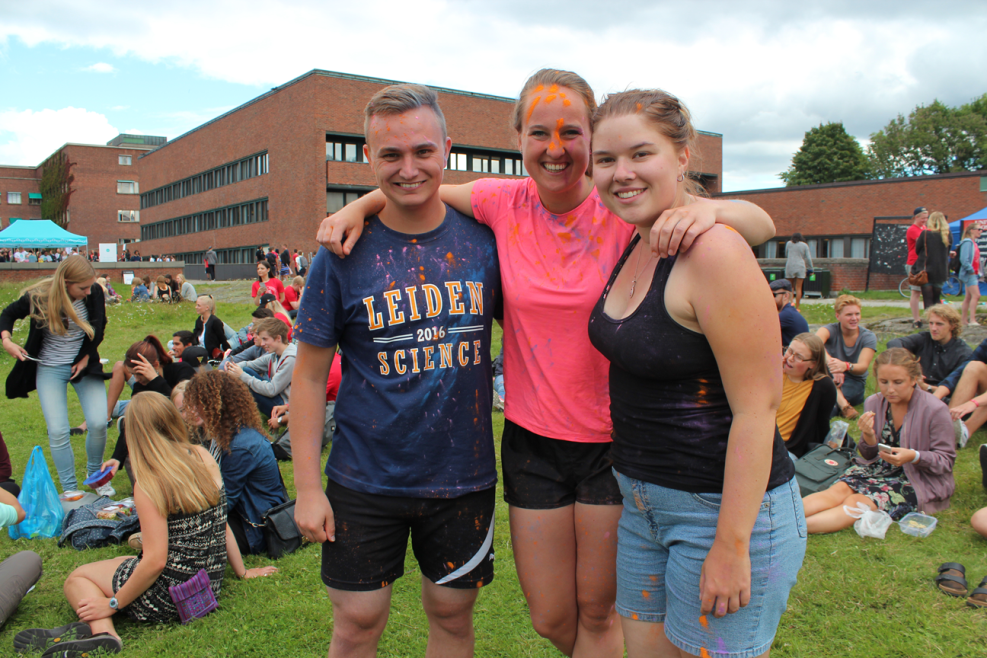 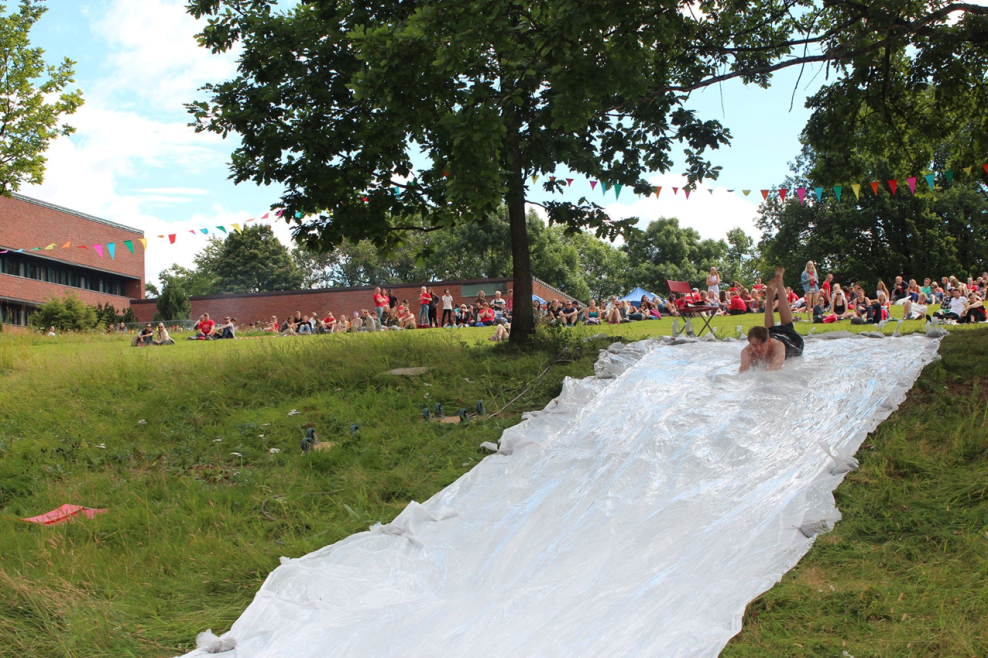 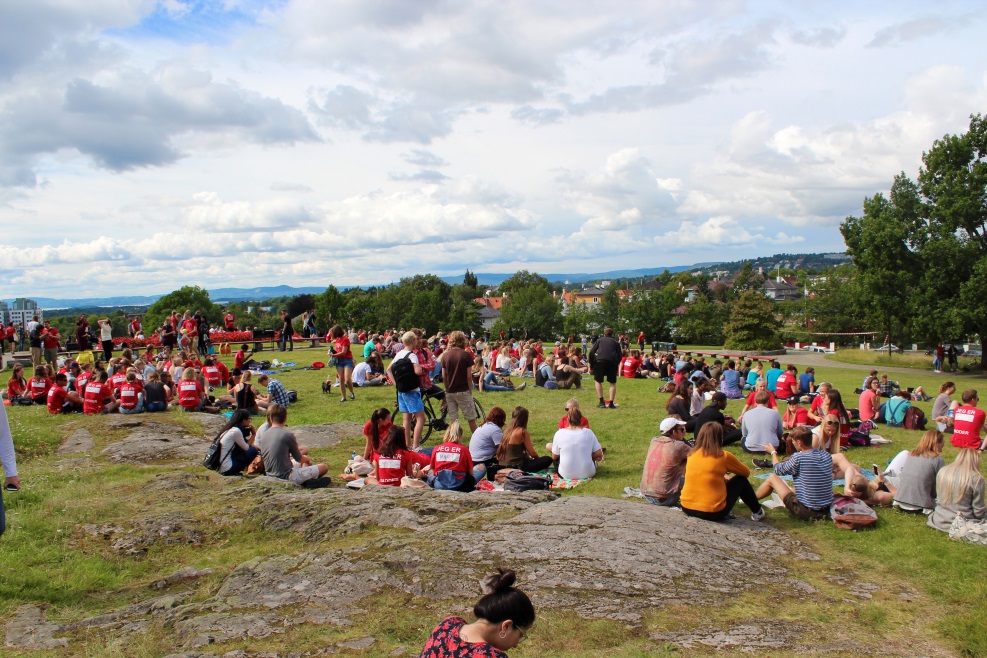 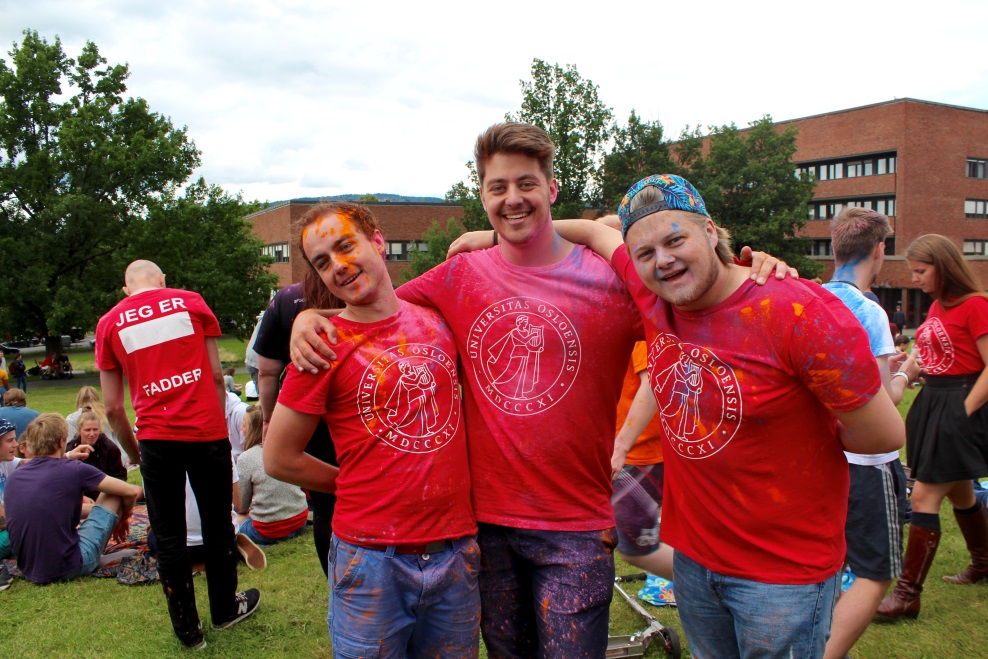 Studentslippet 19. eller 20.08
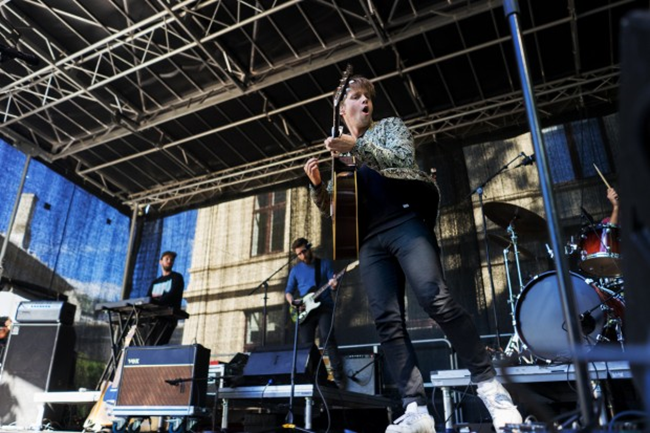 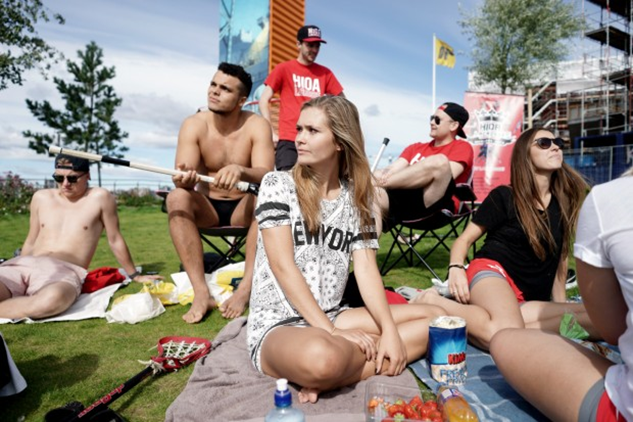 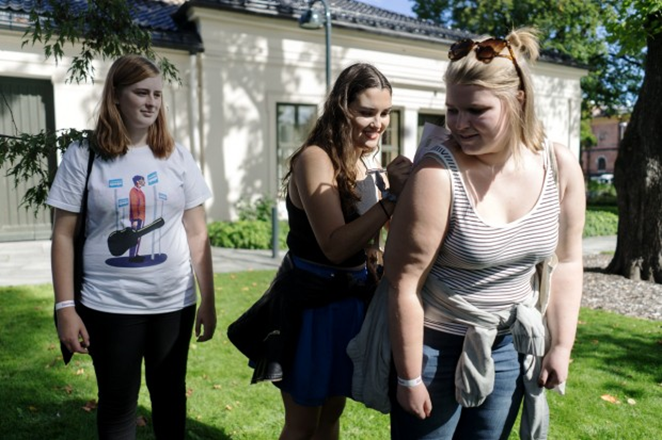